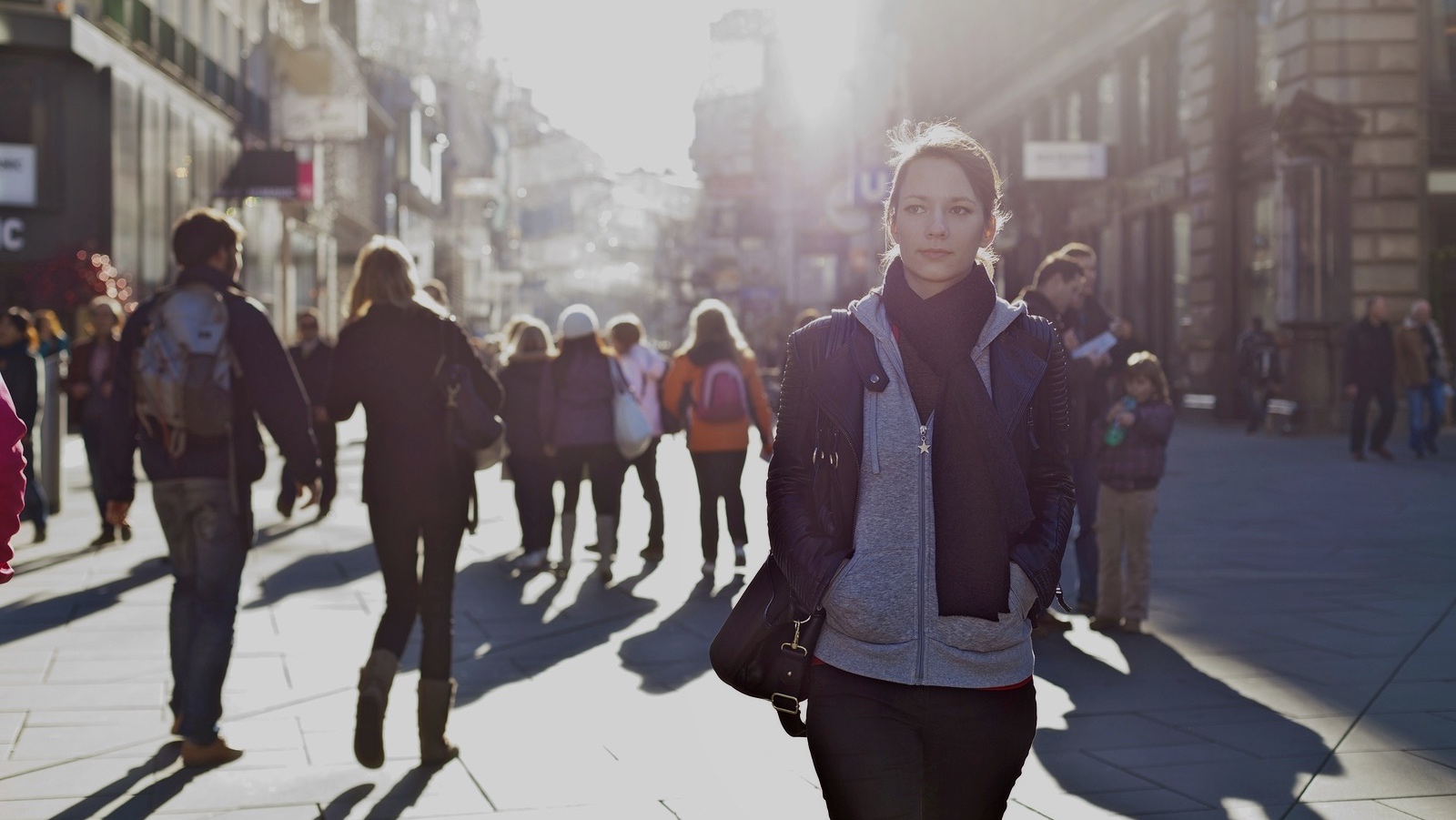 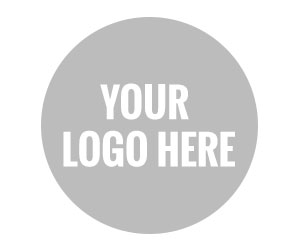 Challenge Title
Expert Training
[Speaker Notes: 1) Update the logo
2) Update the Challenge title]
Agenda
Challenge Overview
Challenge Expert Practice
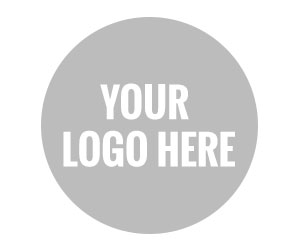 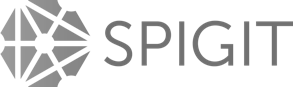 [Speaker Notes: 1) Update the logo]
3
Challenge Overview
Innovation Process
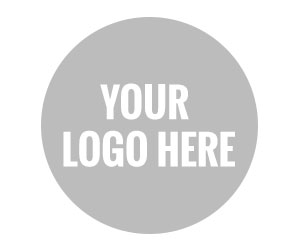 [Speaker Notes: Update the logo]
4
Challenge Question
E.G. How might we maximize the likelihood that you reach your potential at work?
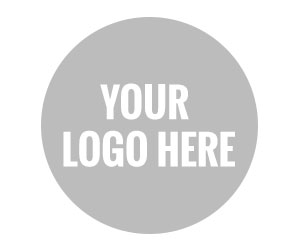 [Speaker Notes: Update the logo
 Update the Challenge Question

Presentation Note: Align the team with the business opportunity and why the challenge is important to the organization/sponsor.]
5
Idea Stage Gate Process
Successful
Validation
Archived
Active Stages
Closed Stages
Challenge lead identifies funding owner.
If no activity in 1,000 days, ideas automatically move to archive.
Ideas that have passed the Validation stage should be closed as “successful”.
Ideas that expire will be moved into this stage.
Ideas that are duplicates, out of scope, or will not be pursued should be closed as “archived”.
Evaluation
An Evaluation task is assigned assigned to the category Expert.
Ideas meeting the minimum evaluation rating advance to the next stage. 
If no activity in 90 days, ideas automatically move to archive.
Crowd Selection
All ideas begin in this stage.
Idea owners modify ideas as they receive input.
Ideas meeting graduation criteria advance.
If no activity in 45 days, ideas automatically move to archive.
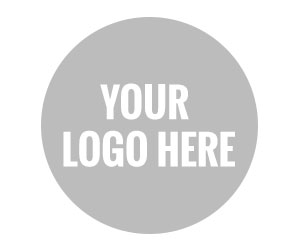 [Speaker Notes: Update any changes to the stage gate process you may have made.
 Update the logo

Presentation Note: Ensure the team understands when to begin moderation and how the innovation process works.]
6
Review Criteria Alignment
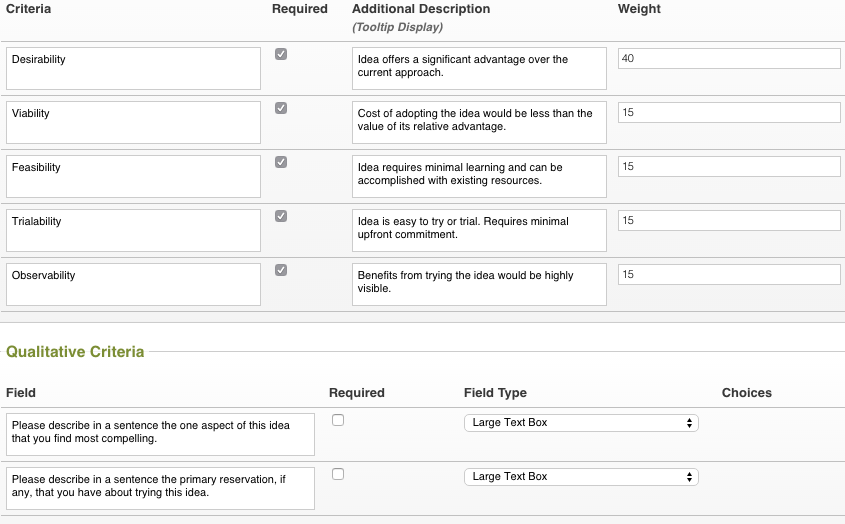 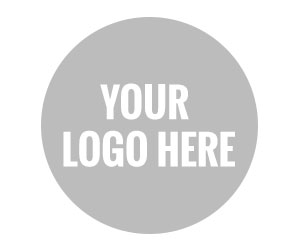 [Speaker Notes: Update the Review Criteria (insert table with criteria or use a screenshot from admin->evaluation templates)
 Update the logo

Presentation Note: Ensure the team is aligned on the criteria, its importance and the rating scale. Inform the team how many reviews will be performed per idea and how the scores will be used during the innovation process.]
7
Challenge Expert Practices
Innovation Process
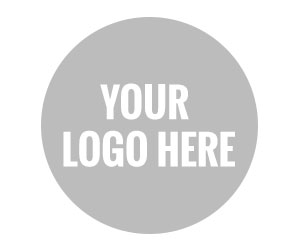 [Speaker Notes: Update the logo]
8
Principles of Challenge Expert Reviews
Narrow 
Selections
Assess Value
Understand the Concept
Leverage Knowledge
Be transparent
Understand the Concept

Read the entire Idea before evaluating.
Reach out to the idea owner if needed.
Leverage Knowledge

Help the sponsor, owner, and audience understand how valuable this idea might be to the organization.
Be transparent

Stay emotionally neutral when assessing. 
Be honest, but professional.
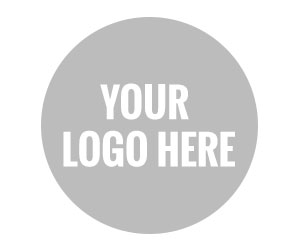 [Speaker Notes: Update the logo]
9
Expert Tools
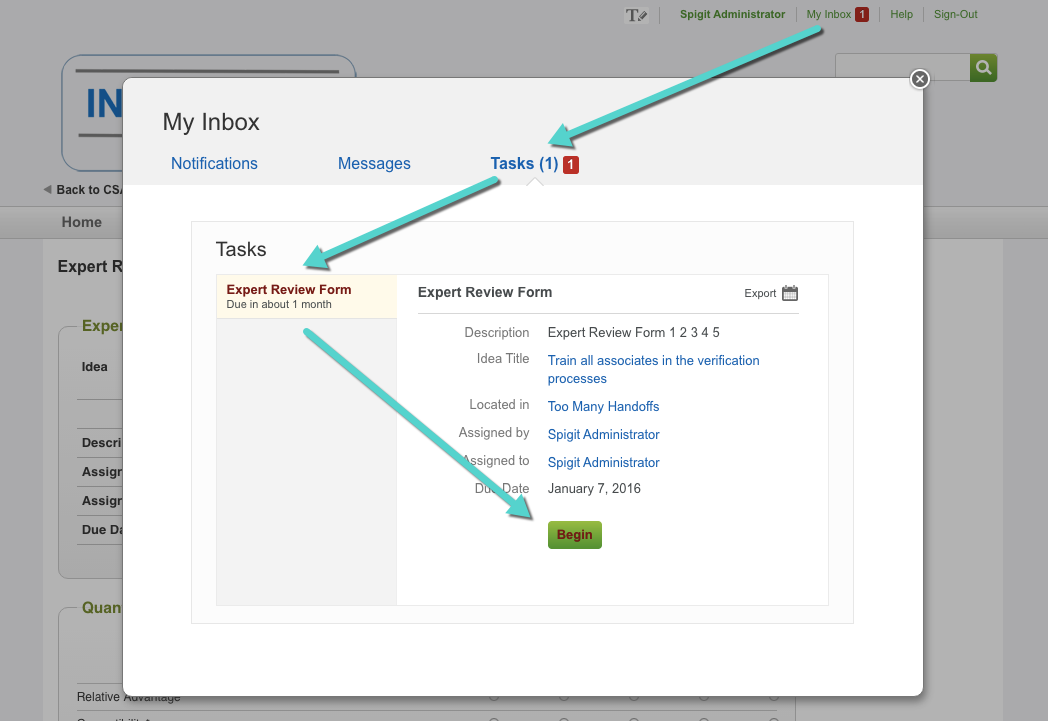 The primary tools needed for Experts
Inbox
Expert Review
Share
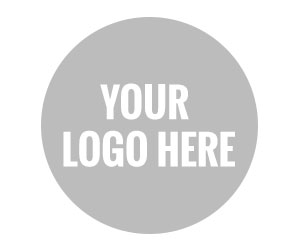 [Speaker Notes: Update the logo

Presentation Note: Expert reviews, once assigned, can be located in the expert’s inbox (see above image). Expert reviews will be assigned by stage, not phase. The implication being that reviews will become available to the expert prior to the “Expert Review” phase.]
10
Expert Tools
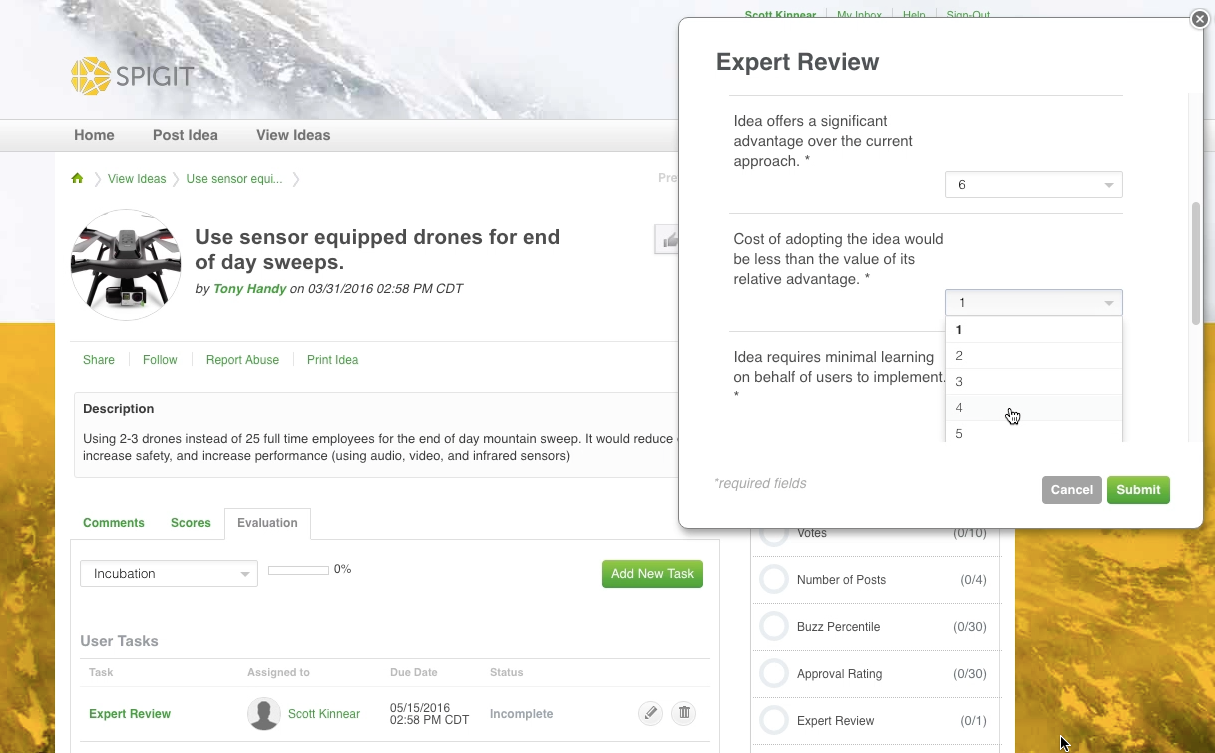 The primary tools needed for Experts
Inbox
Expert Review
Share
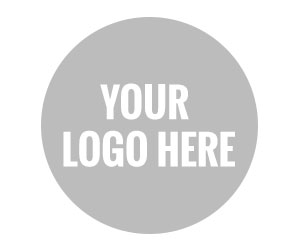 [Speaker Notes: Update the logo

Presentation Note: Expert reviews are performed in a “Lightbox”, allowing experts to read the idea & comments while performing the review.]
11
Expert Tools
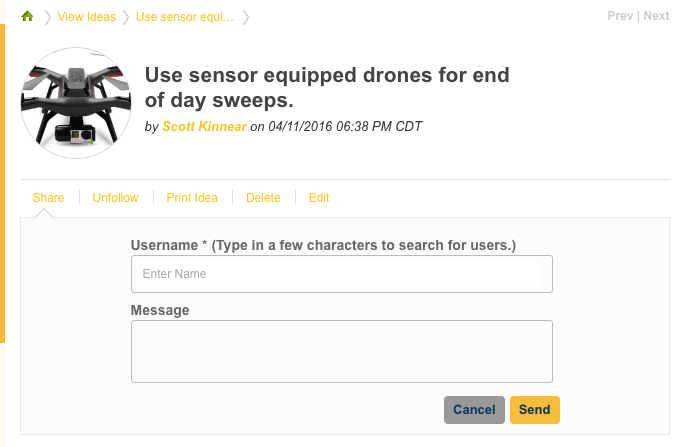 The primary tools needed for Experts
Inbox
Expert Review
Share
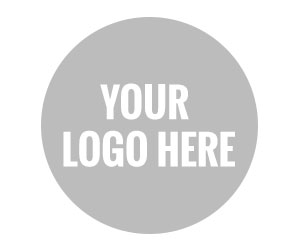 [Speaker Notes: Update the logo

Presentation Note: If further clarification is needed, the expert can use the share feature to contact the idea owner or other participants as needed. Simply type in the name and a message. The recipient will be notified via email.]
12
Questions?
Thank You
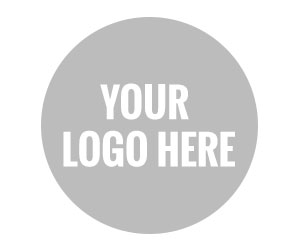 [Speaker Notes: Layout: Section Header Blue]